ВЪВЕЖДАНЕ В ЕКСПЛОАТАЦИЯ НА 
СЪОРЪЖЕНИЕ ЗА ПЛАЗМЕНО ИЗГАРЯНЕ В 
ДП “РАО”

Георги Разложки
8ма Регионална Енергийна Конференция
17 май 2019
София
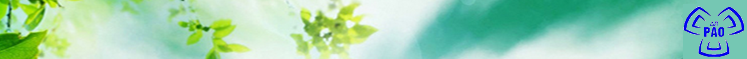 ДЪРЖАВНО ПРЕДПРИЯТИЕ  РАДИОАКТИВНИ ОТПАДЪЦИ
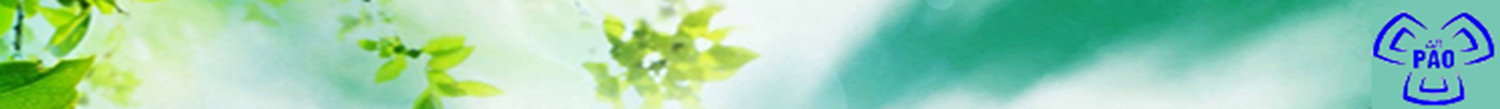 С Ъ Д Ъ Р Ж А Н И Е
Представяне на ДП “РАО” 
Структура на ДП «РАО»
Финансиране на ДП «РАО»
РАО – обща информация и категоризацияна 
Обща технологична схема на СПИ
Развитие на проекта на СПИ
Статус на въвеждане в експлоатация на СПИ
Анализ на постигнатите разултати
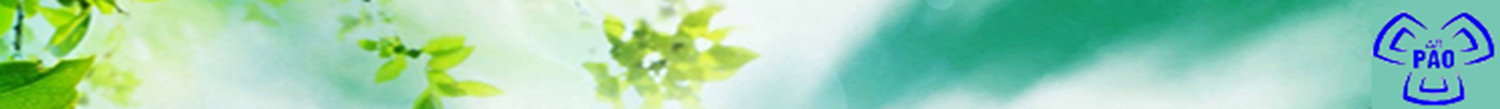 Държавно предприятие “РАО“
ДП “РАО” е създадено на 1 януари 2004 г. с  решение на българското правителство на основание на Закона за безопасно използване на ядрената енергия. Целта е да се обособи национален оператор за управление на радиоактивните отпадъци в страната извън обектите, в които те се генерират, в съответствие с Националната стратегия за управление на РАО и ОЯГ и с международните практики.
ДП “РАО” е натоварено с отговорната задача да опазва околната среда и да се грижи за здравето и безопасността на хората, като управлява и съхранява радиоактивните отпадъци, генерирани от ядрените приложения в енергетиката, промишлеността, медицината и бита.
Основната дейност е свързана със събирането, манипулирането, предварителната обработка, преработката, кондиционирането, съхраняването и погребването на радиоактивните отпадъци, включително извеждането от експлоатация на съоръжения за управление на радиоактивни отпадъци.
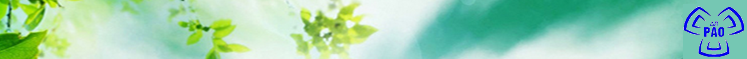 СТРУКТУРА НА ДЪРЖАВНО ПРЕДПРИЯТИЕ РАДИОАКТИВНИ ОТПАДЪЦИ
Министър на енергетиката
Управителен съвет на ДП “РАО”
Изпълнителен директор
Зам. Изпълнителен директор
“УРАО и ИЕ”
Зам. Изпълнителен директор 
“ ФА и С”
СП “РАО - Козлодуй”
Управление 
“Безопасност на ядрените съоръжения”
Администрация, сигурност и контрол
Правен отдел
СП “НХРАО”
Информационен център
СП “ИЕ 1-4 блок ”
Управление
ИПД
Управление
“Международни проекти”
Финанси и счетоводство
СП “ПХРАО Нови хан”
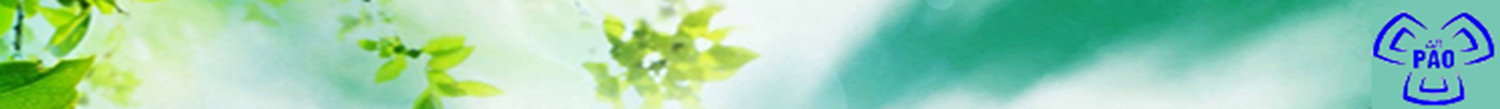 ФИНАНСИРАНЕ  НА ДЪРЖАВНО ПРЕДПРИЯТИЕ РАДИОАКТИВНИ ОТПАДЪЦИ
Дейности: Управление на РАО и извеждане от експлоатация на ядрени съоръжения


Фонд “РАО”
Фонд “Извеждане от експлоатация”
KIDS – фонд на ЕБВР
Други финансови източници
.
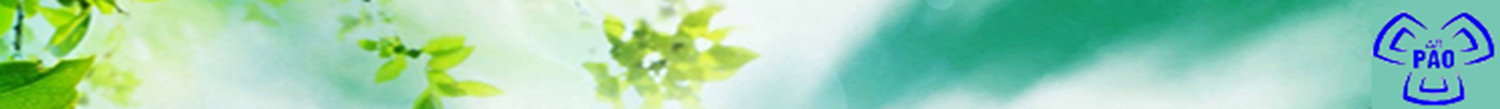 РАО – обща информация
РАО –материали, инструменти, съоръжения или части от съоръжения, които не могат да изпълняват функционалното си предназаначение и са радиоактивно замърсени  над нивата за освобождаване от регулиране 

Видове РАО
	- според произхода;
	- според физически характеристики;
	- според крайната точка на управление; 
	- според технологиите за преработка и кондициониране;

Характеризиране на РАО -определяне на физичните, химичните и радиационните свойства на РАО с цел установяване на необходимостта от последващото им обработване или на пригодността им за последващо манипулиране, обработване, съхраняване или погребване.
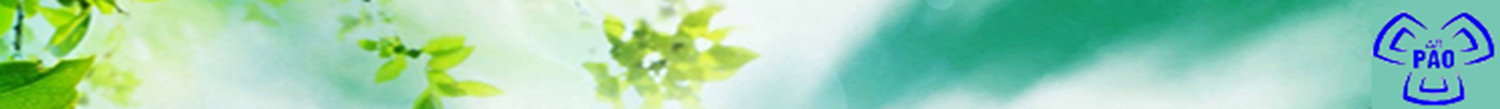 Категории РАО
Категория -1 – ниско активни РАО ( с подкатегории 1а, 1б, 1в)
Категория -2 – ниско и средно активни РАО, съдържащи радионуклиди в концентрации, при които не се изискват специални мерки за отвеждане на топлоотделянето
подкатегория – 2а – краткоживущи ниско и средноактивни радионуклиди с период на полуразпад по-малък от Cs 137 и дългоживущи алфа-радионуклиди със специфична активност по-малка или равна на 4.10 6 Bq/kg за отделна опаковка и по-малка или равна на 4.10 5 Bq/kg в целия обем РАО
подкатегория -2б – дългоживущи ниско и средно активни РАО, които не влизат в подкатегория 2а
Категория 3 – високоактивни отпадъци, в които концентрацията на радионуклиди е такава, че топлоотделянето трабва да се вземе под внимание при съхранение и погребване
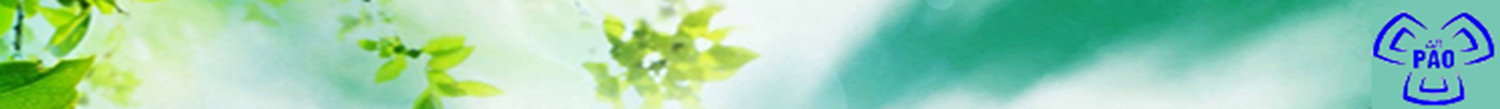 Подкатегории на твъри РАО
Подкатегориите на твърдите РАО са въведени по технологичен признак и се отнасят за категория 2 a.  
2-I - подкатегория – с мощност на дозата на разстояние от 0,1 m от повърхността на РАО между  1 μSv/h и 0,3 mSv/h ;
2-II – подкатегория  - с мощност на дозата на разстояние от 0,1 m от повърхността на РАО между 0.3 mSv/h и 10mSv/h;
2-III – подкатегория  - с мощност на дозата на разстояние 0,1 m от повърхността на РАО над 10mSv/h; 

Твърдите РАО по физически характеристики се разделят на пресуеми и непресуеми.
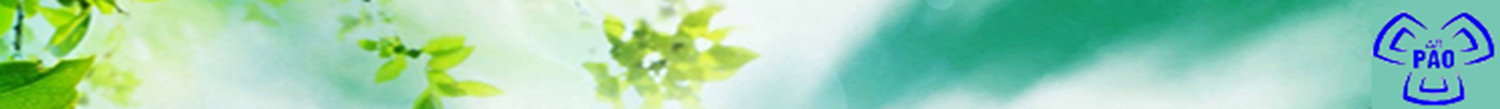 Подкатегории на течни РАО
В съответствие със специфичната обемна активност на течните РАО се определят 3 подкатегории :
	2 – Н (2 – ниско ниво) – подкатегория – със специфична β активност до 3.7.Е+5 Bq/l
	2 – С (2 – средно ниво) – подкатегория – със специфична β активност между 3.7.Е+5 Bq/l до 7,2.Е+7 Bq/l
	2 – В (2 – високо ниво) – подкатегория – със специфична β активност над 7.2.Е+7 Bq/l.
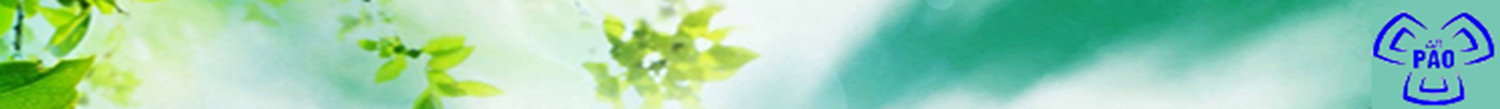 Критерии за приемливост на РАО от ДП „РАО“
Критериите за приемливост на категориите РАО, които се приемат за преработка и кондициониране се дефинират в съответствие със законодателството на Р.България и вътрешните документи на ДП „РАО“
Критериите за приемливост на ДП „РАО“ се формират на базата на технически, механични, химични, физически, радиологични, биологични и специфични организационни ограничения свързани с проекта и технологиите за преработка и кондициониране, като включват:
Категории и подкатегории РАО;
Физическо състояние и произход на РАО; 
Граници на обща и специфична активност, радионуклиден инвентар;
Свързана влага на материалите;
Опаковки;
Изисквания на следващата стъпка на преработка;
Изисквания за хранилищата за междинно съхранени и съоръженията за погребване
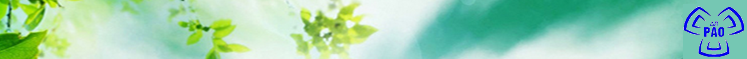 СЪОРЪЖЕНИЕ ЗА ПЛАЗМЕНО ИЗГАРЯНЕ 
(СПИ)
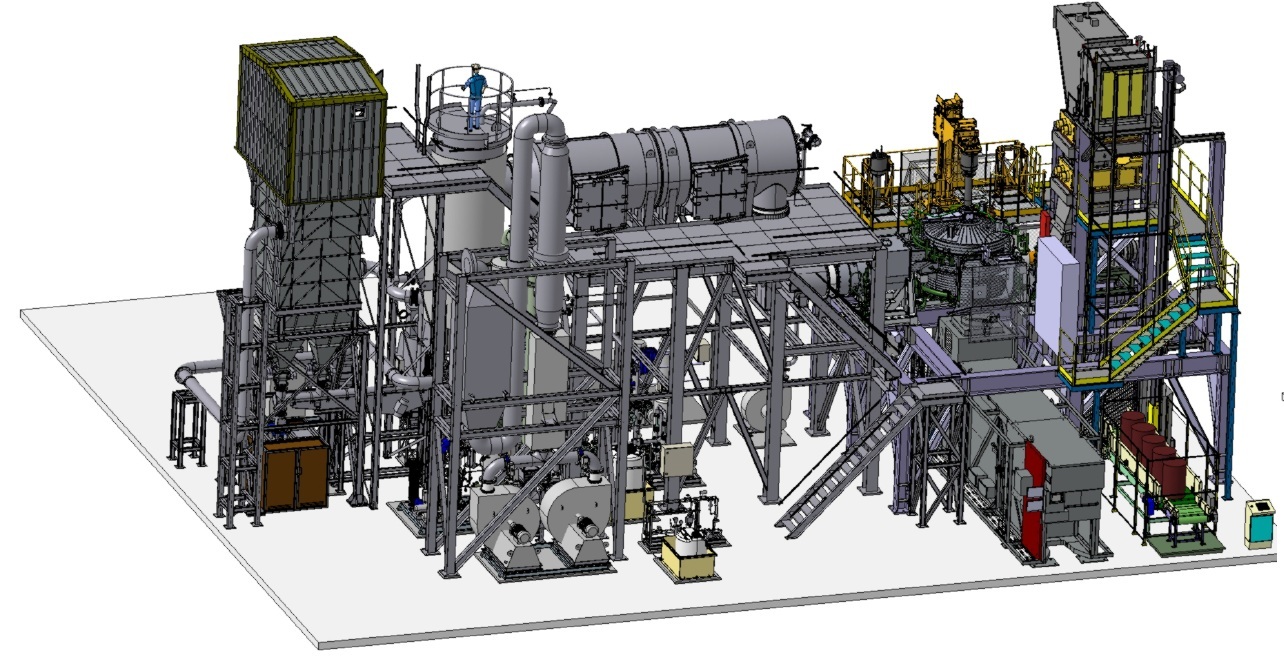 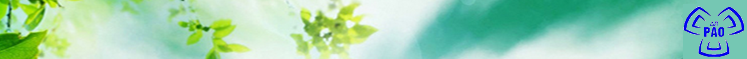 СПИ е разположено в съществуващия Спецкорпус – 2 (СК–2) на площадката на “АЕЦ Козлодуй”.
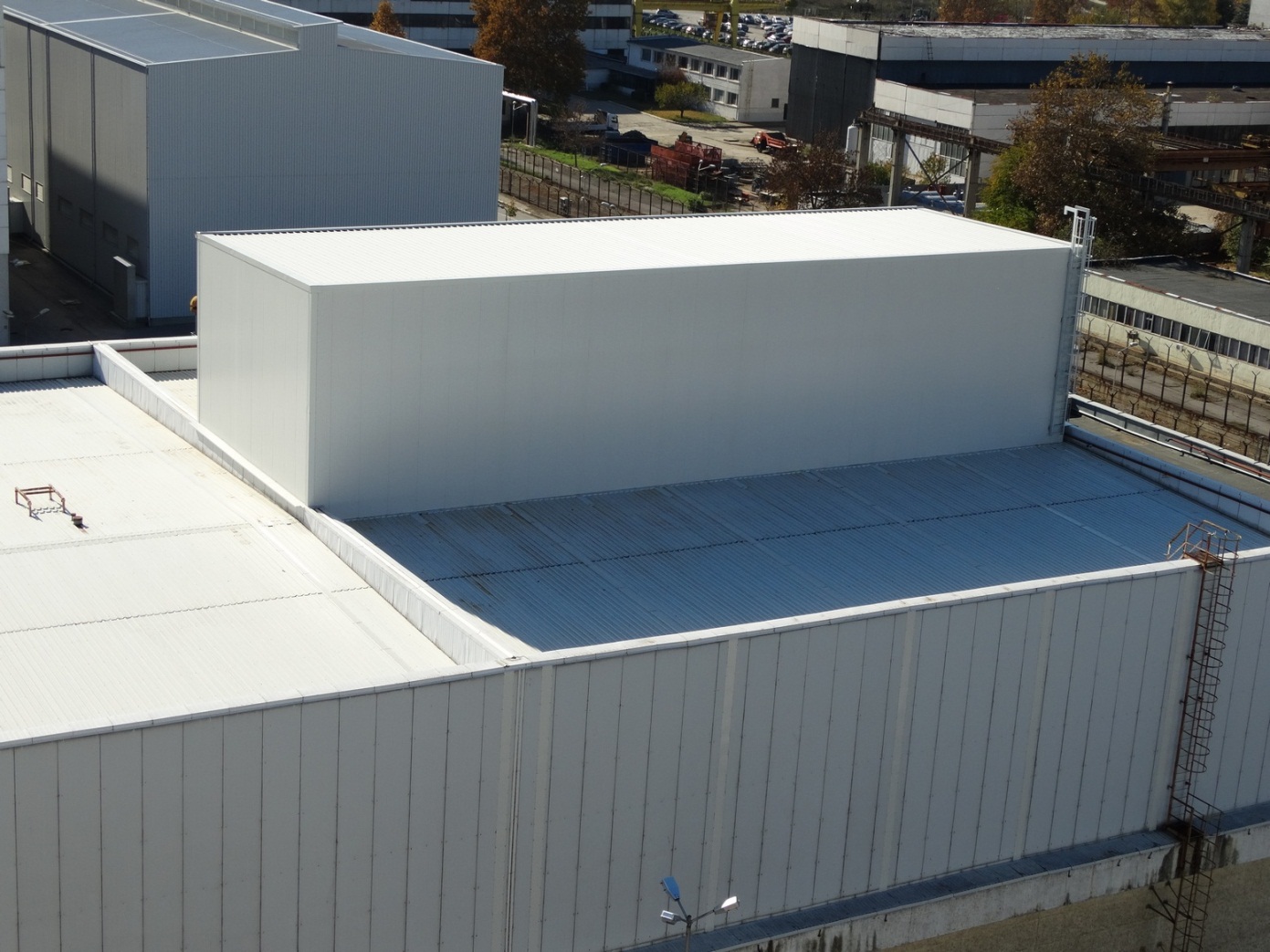 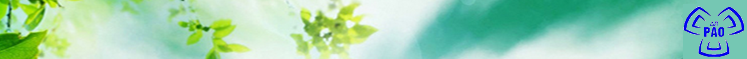 Развитие на проекта за изграждане на СПИ
Проектът за изграждане на СПИ е стартиран през 2009 г. от “АЕЦ Козлодуй”;
Средствата за проекта са осигурени чрез съфинансиране между Република България и МФ “Козлодуй”;
След провеждане на търг са стартирани дейностите по проектиране;
Положително Решение по ОВОС е получено от МОСВ през Февруари 2014г.;
Одобрение на Техническият проект е получено от АЯР през Ноември 2014г.;
Разрешение за строителство на СПИ и стартирането на реалните СМР за започнати през 2015г.;
В периода 20.05 – 01.06.2017г. са проведени 72-часови функционални изпитания на съоръжението ;
На 17 май 2018г. е получено Разрешение за въвеждане в експлоатация на СПИ за срок от 2 години.
Програма за въвеждане в експлоатация на СПИ
С Програмата се регламентира:
Основните цели и обхвата на дейностите свързани с въвеждане в експлоатация;
Отговорностите за изпълнение на дейностите;
Последователност на дейностите.
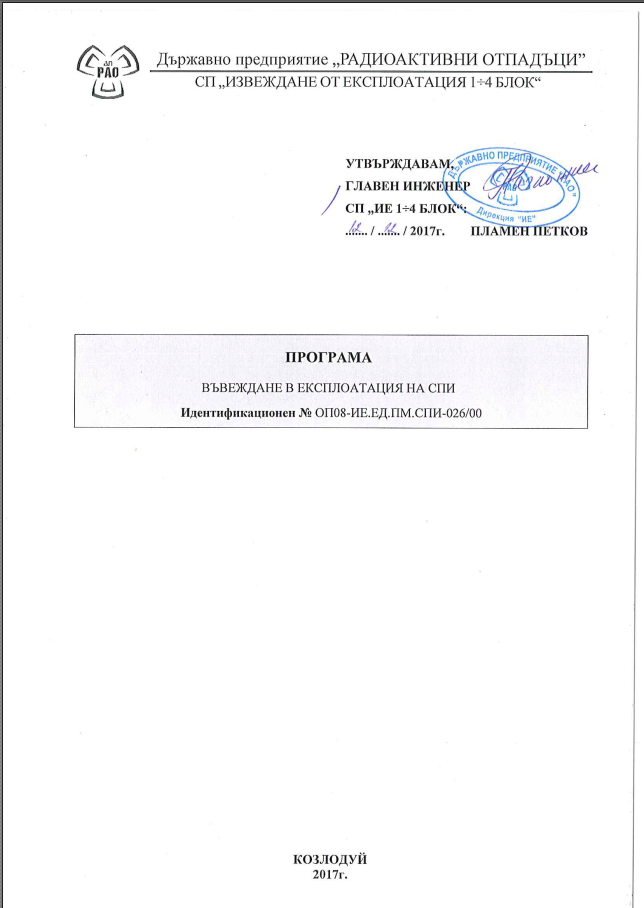 Основните цели на програмата са :
Постигане на пълна функционалност на СПИ;
Постигане на зададените екологични, радиологични и технологични параметри на съоръжението;
Оптимизация на проектната технология;
Потвърждаване на пълната функционалност на всички системи имащи отношение към безопасната експлоатация;
Постигане на стабилен технологичен режим в условията на безопасна експлоатация на СПИ.
Дейности за въвеждане в експлоатация на СПИ
Стъпка 1 Подготовка за 120 часови изпитания на СПИ
Стъпка 2 Изпълнение на 120 часови изпитания на СПИ
Стъпка 3, 5, 7 и 9 Преработка на РАО, съгласно експлоатационната документация ( 20 седмици всяка)
Стъпка 4, 6, 8 и 10 Спиране, анализ на състоянието и поддръжка на съоръжението ( 4 седмици всяка)
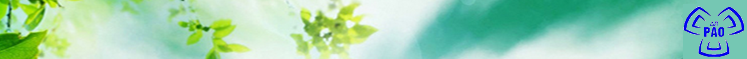 State Enterprise Radioactive Waste
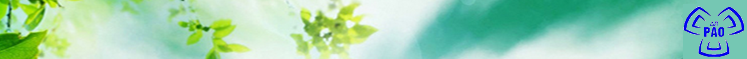 Статус на изпълнението на програмата:
До сега са изпълнени:
Стъпка 1 Подготовка за 120 часови изпитания на СПИ
Стъпка 2 Изпълнение на 120 часови изпитания на СПИ
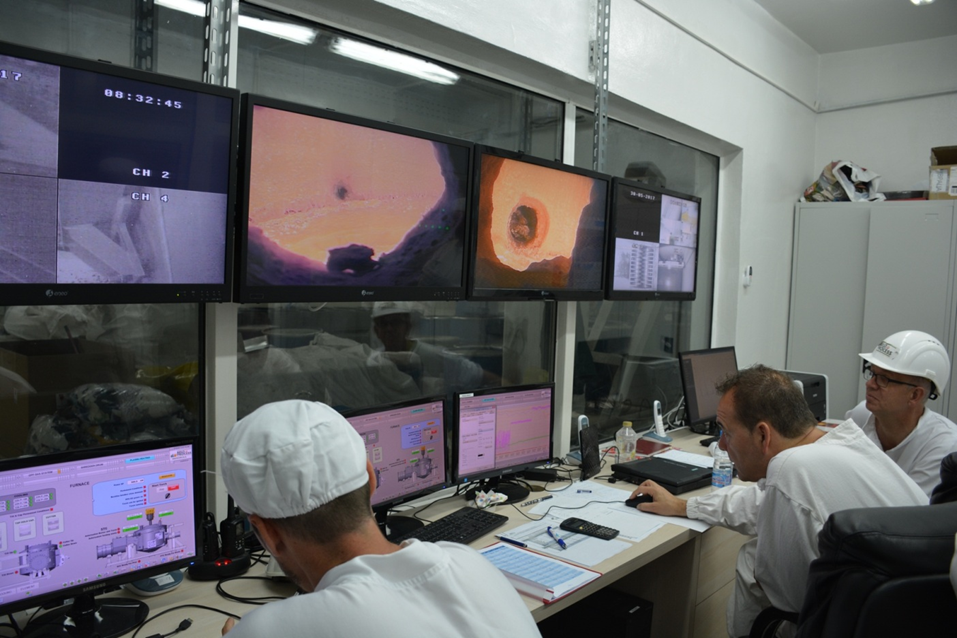 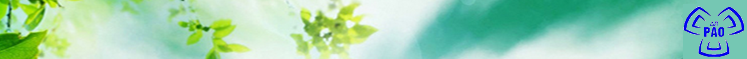 Към момента се изпълнява Стъпка 3 Преработка на РАО, съгласно експлоатационната документация

Стъпката обхваща:
преработване на РАО с намален капацитет с цел усвояване на особеностите при преработване на различен по вид отпадъци;
прецизиране на рецептите за преработване на РАО;
проверка на КНО при преработване на различните по вид РАО;
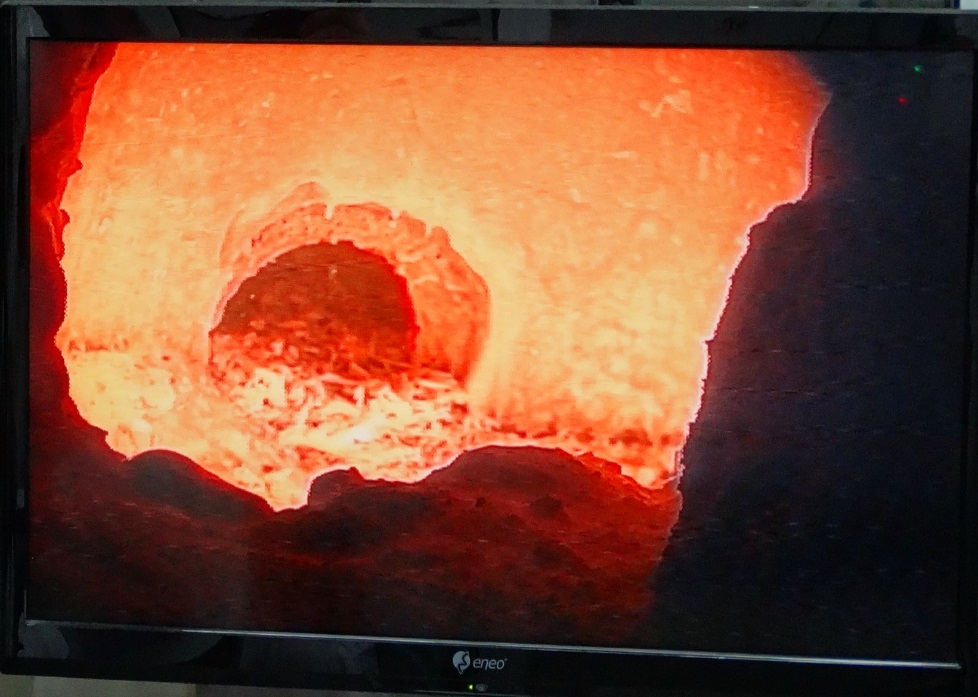 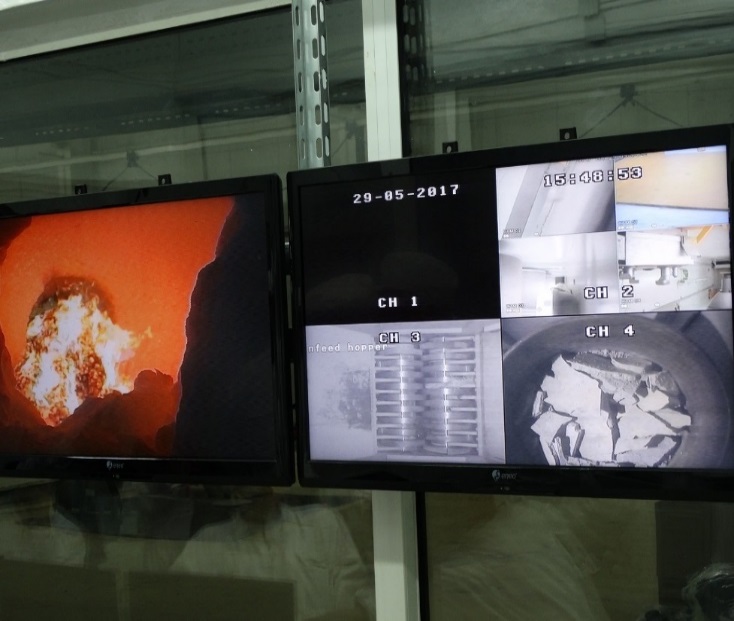 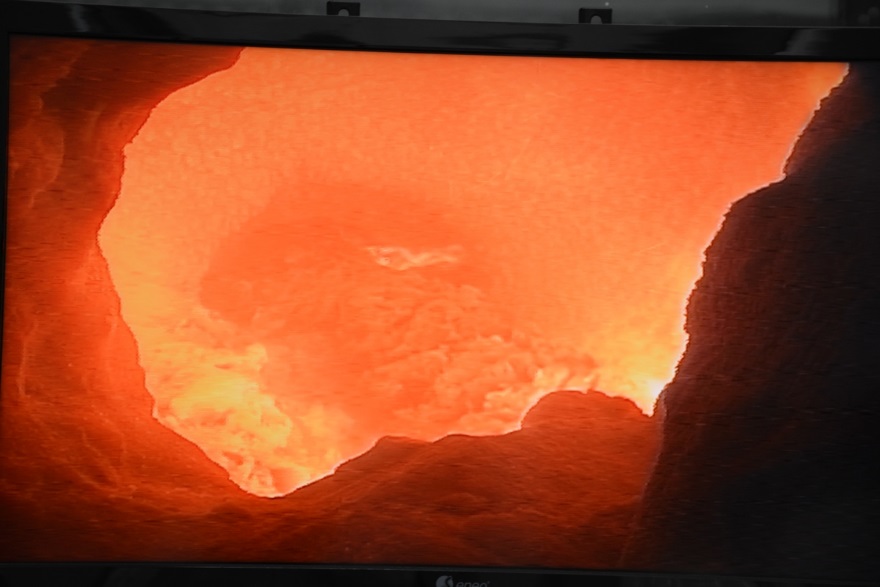 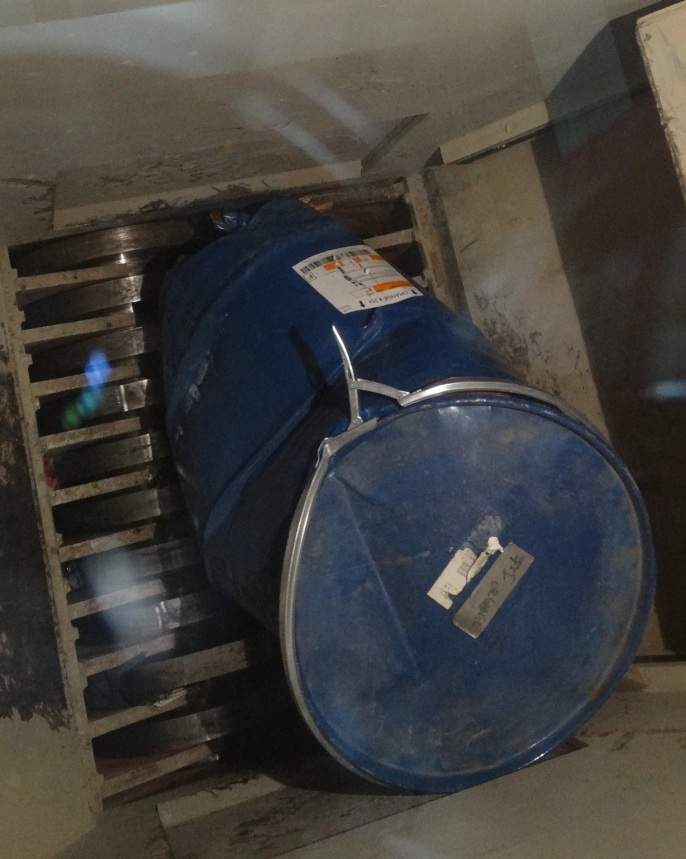 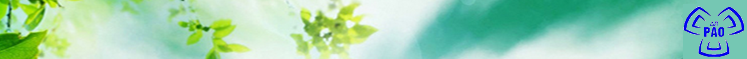 Изпълнението на стъпка 3 е започната на 12 Ноември 2018
Изпълнението на стъпката е прекъснато на 29 Декември 2018г. поради дефект на подаваща система
Изпълнението на програмата е възстановено на 12 март 2019г. след отстраняване на дефекта
На 04 април 2019г. е установено прекомерно износване на подаващ винт на шнек от подаващ система и изпълнението на дейностите е преустановено отново с цел отстраняване на повредата
Общ брой дни от началото на кампанията: 160, от които:
В режим подгряване – 34 дни
За ремонт и поддръжка – 92 дни
За преработка на РАО – 34 дни
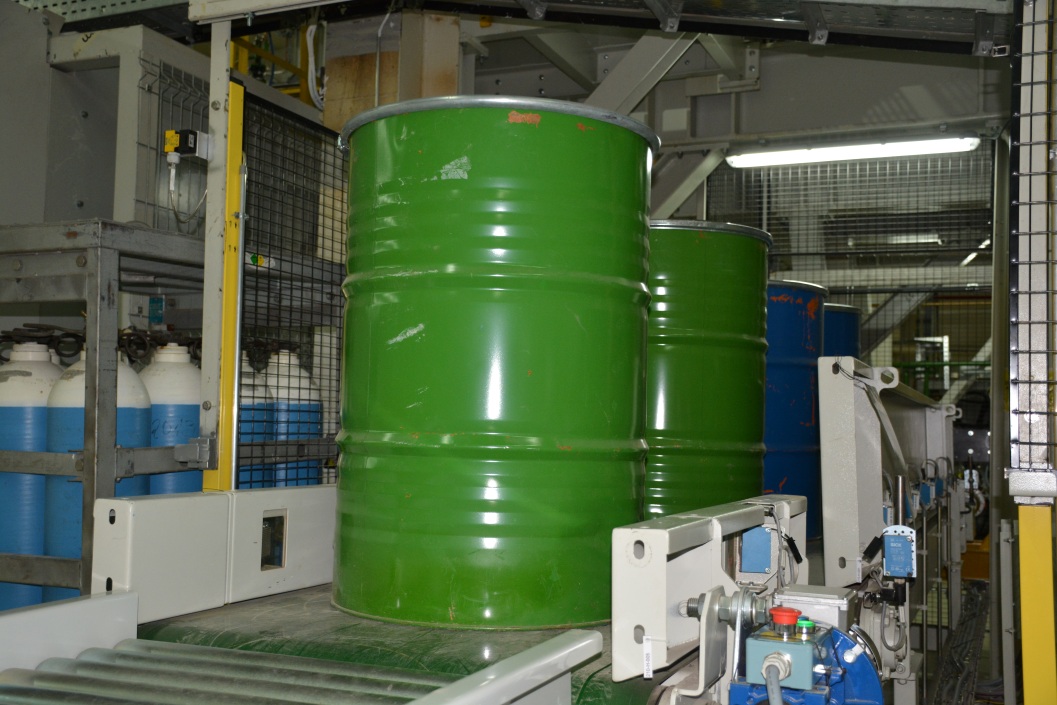 Преработени:

180 бр. 200л. варела с РАО (~36 тона)

Получени:

22 бр. 200л. варела с ТНРАО (~15 тона)
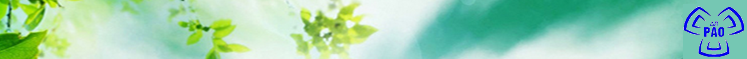 При изпълнението на дейностите от Стъпка 3 е измерван непрекъснато съставът на изходящите газове, с цел потвърждаване на съответствието с разрешените изхвърляния в околната среда.
В непрекъснат режим на мониторинг са следени стойностите на: CO; SO2 ;NОx; HCl; ТОС ; H2O; NH3; O2 и финни прахови частици.
Към момента не е констатиран нито един случай на превишаване на допустимите норми, както радиологичен, така по отношение на химичен състав.
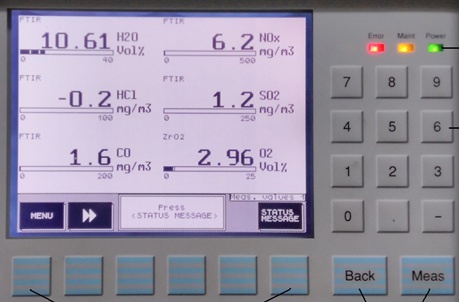 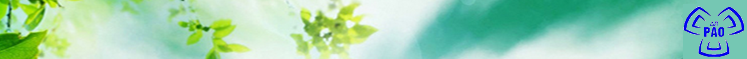 Анализ на резултатите към момента:
Стъпка  1 и 2  Подготовка и изпълнение на 120 часови изпитания

По време на проведените изпитания е доказано, че системата работи в рамките на пределите за безопасност и може да бъде експлоатирана безопасно;
Установено бе, че някои от компонентите на системата трябва да бъдат оптимизирани, като оптимизацията бе извършена непосредствено след края на изпитанията.

Стъпка 3 Преработка на РАО, съгласно техническата документация

Системата може да преработва безопасно реални РАО
Установено бе, че при реална експлоатация някои от системите и компонентите не са оптимизирани за установяване на стабилен технологичен процес. 
Някои от компонентите са подменени в рамките на текущата стъпка, докато за други ще е необходимо да бъде разработено отделно техническо решение и да бъдат реализирани след окончателното завършване на Стъпка 3
Проектният технологичен процес е оптимизиран в хода на текущата стъпка.
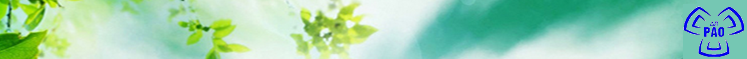 Благодаря 
за
Вниманието